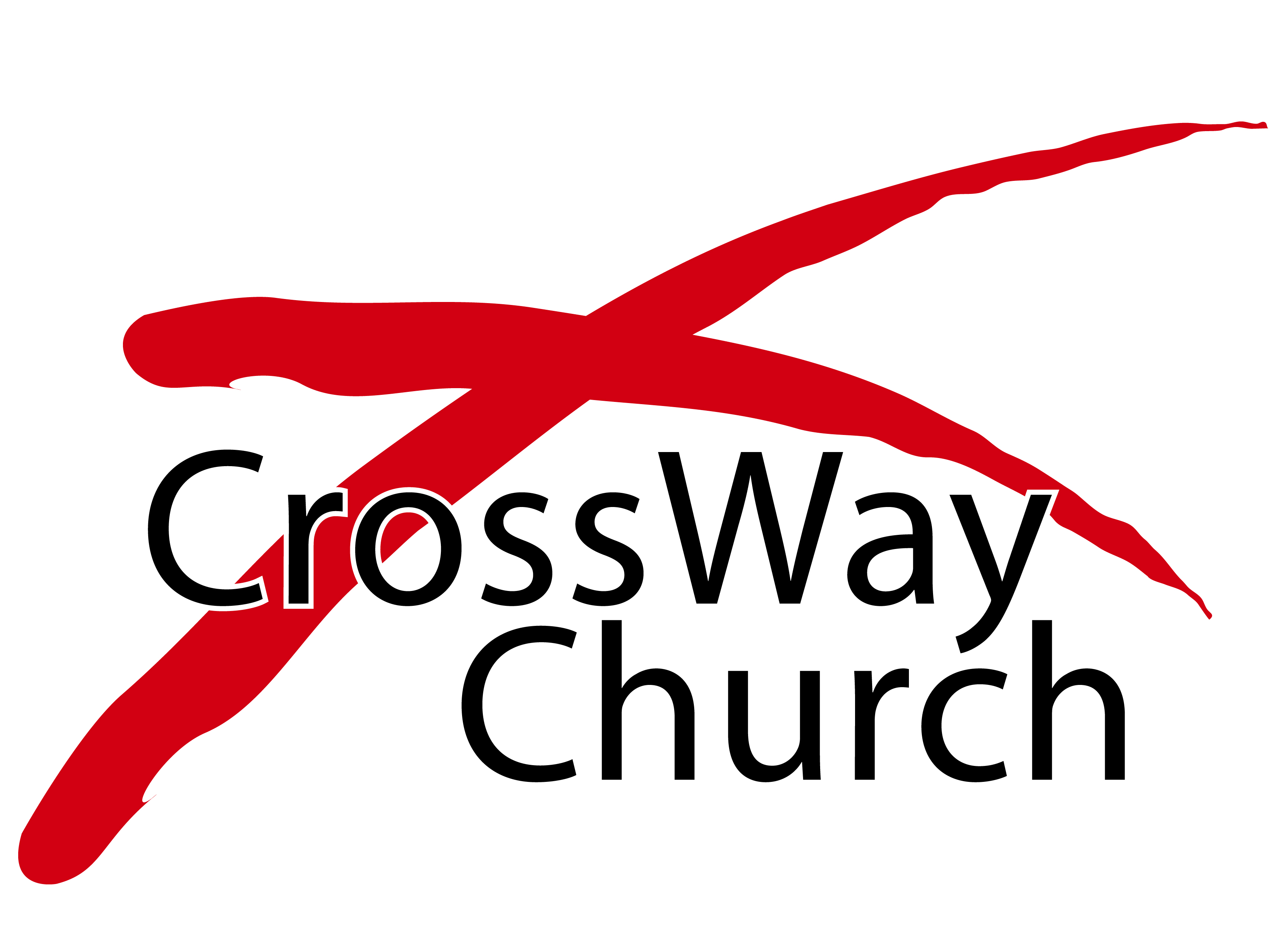 Dad Power! Transformative or Destructive?
A Special Father’s Day Message
Selected Scriptures
© June 19, 2016
Wade Harlan
Amy Winehouse: A Modern Day Parable on Bad Parenting
“I learned early on that when Amy made her mind up, she made her mind up and I found it difficult to stand up to her. She would say, ’Oh, Mom you’re so soft with me, I can get away with murder. You should be tougher mom.’ Well I just accepted it. I wasn’t strong enough to say to her, “Stop!”

My mom had her children… was bringing them up single-handedly because when my dad was there he was never there. Like he was never there for the important bits. I’m not talking about the school run, I’m talking about at night when we were [misbehaving], like “We’re not going to bed.” My dad was never there to be like, “Listen to your mother!” You know what I mean? That’s all we needed. He said he was working.
[Speaker Notes: 20:23 -]
Amy Winehouse: A Modern Day Parable on Bad Parenting
“I met another woman when Amy was about 18 months old. We worked together—we’re having an affair, but another 8 or 9 years would pass before I left home . . . I was a coward, but I feel that Amy was over it pretty quick.”

I was really smiley and really quite nice natured and quite nervous and nice until I turned 9. When my parents separated I was like, I can wear whatever I want, I can swear , I can wear make-up, this is really cool. I had a tattoo, I had everything pierced, I’d bunk off school, get my boyfriend round. My mum used to come home from work at lunchtime and I’d be lying around the house with my boyfriend.

She had one of the most pure relationships to music. Such an emotional relationship to music. Like she needed music as if it was a person. And that she would die for it.”
[Speaker Notes: 20:23 -]
What Is It About Men?By Amy Winehouse
Understand, once he was a family man
So surely I would never, ever go through it first hand
Emulate all the [garbage] my mother hated
I can't help but demonstrate my Freudian fate
My alibi for taking your guy
History repeats itself, it fails to die
And animal aggression is my downfall
I don't care 'bout what you got, I want it all
What Is It About Men?By Amy Winehouse
It's bricked up in my head, it's shoved under my bed
And I question myself again, "What is it about men?”
My destructive side has grown a mile wide
And I question myself again, "What is it about men?”

I'm nurturing, I just wanna do my thing
And I'll take the wrong man as naturally as I sing
And I'll save my tears for uncovering my fears
Our behavioral patterns that stick over the years
1. Godly dads must lovingly, consistently discipline & train their children.
He who spares the rod… hates his son, but he who loves him is careful to discipline him.Proverbs 13:24 [NIV]

If you don’t discipline your children, you hate them. 

Discipline your son, for in that there is hope; do not be a willing party to his death. Proverbs 19:18 [NIV]

If you don’t discipline your children, you share responsibility for their death or any other trouble their involved in.
1. Godly dads must lovingly, consistently discipline & train their children.
My son, do not despise the Lord’s discipline and do not resent his rebuke, because the Lord disciplines those he loves, as a father the son he delights in. 
Proverbs 3:11,12 [NIV]

If you discipline your children, you love them—in the same manner God loves us!

  Discipline your son, and he will give you peace; he will bring delight to your soul.  – Proverbs  29:17 [NIV]

No discipline seems pleasant at the time, but painful. Later on, however, it produces a harvest of righteousness and peace for those who have been trained by it.  – Hebrews 12:11 (NIV)

If you discipline your children, you and they will have peace.
Godly dads must lovingly, consistently discipline & train their children.
Disciplining – the use of some form of punishment to discourage sinful behavior and to encourage correct behavior.

Disciplining young children and disciplining teenage children will likely look very different.

“Treat people as if they were what they ought to be and you help them to become what they are capable of being.” 
Johann Wolfgang Von Goethe 
[19th century German statesman & author]
1. Godly dads must lovingly, consistently discipline & train their children.
Train up a child in the way he should go; even when he is old he will not depart from it.Proverbs 22:6

These commandments that I give you today are to be upon your hearts. Impress them on your children. Talk about them when you sit at home and when you walk along the road, when you lie down and when you get up. Tie them as symbols on your hands and bind them on your foreheads. Write them on the doorframes of your houses and on your gates.Deuteronomy 6:6-9 [NIV]

Above all else, guard your heart, for it is the wellspring of life.Proverbs 4:23 [NIV]

The focus of your training is right when you’re not concerned merely with their behavior but primarily with their hearts!
2. Godly dads must be careful not to exasperate/frustrate their children.
Don’t exasperate your children, but bring them up in the instruction of the Lord. Ephesians 6:4 (NIV)

Fathers, do not embitter your children, or they will become discouraged. Colossians 3:21 [NIV]


Typical ways we exasperate [frustrate] our children.
Not giving giving young children adequate advance warning.
Not keeping our word.
Being too busy to listening to them or to give them the time they need.
Not telling Teo & Kia in advance about our plans.
Being more available to help them when they first ask.
3. Godly dads must emulate God in encouraging comforting and exhorting their children.
For you know that we dealt with each of you as a father deals with his own children, encouraging, comforting and urging you to live lives worthy of God, who calls you into his kingdom and glory. 1 Thessalonians 2:12 [NIV]

Encouraging - parakaléō from  pará, "from close-beside" and kaléō, “to call” – to call from up close 

Comforting – paramythoumenoi - pará, "from close-beside" and mytheomai, "soothing speaking") = cheering someone up by soothing speech with a "personal touch.”

Urging to live lives worthy of God - martyromenoi – to solemnly charge
3. Godly dads must emulate God in encouraging comforting and exhorting their children.
Interestingly, this is exactly what God wants to do for the church through the gift of prophesy.

But everyone who prophesies speaks to men for their strengthening, encouragement and comfort. He who speaks in a tongue edifies himself, but he who prophesies edifies the church. 1 Corinthians 14:1-5 [NIV]

Prophecy is “reporting in your own words what God spontaneously brings to mind.” – Wayne Grudem
3. Godly dads must emulate God in encouraging comforting and exhorting their children.
This is exactly what God did for Jesus. He encouraged and praised him!

As soon as Jesus was baptized, he went up out of the water.At that moment heaven was opened, and he saw the Spirit of God descending like a dove and lighting on him. And a voice from heaven said, “This is my Son, whom I love; with him I am well pleased.” Matthew 3:16-17
3. Godly dads must emulate God in encouraging comforting and exhorting their children.
This is exactly what God did for Jesus. He encouraged and praised him!

After six days Jesus took with him Peter, James and John the brother of James, and led them up a high mountain by themselves. There he was transfigured before them. His face shone like the sun, and his clothes became as white as the light. Just then there appeared before them Moses and Elijah, talking with Jesus. Peter said to Jesus, “Lord, it is good for us to be here. If you wish, I will put up three shelters–one for you, one for Moses and one for Elijah.” While he was still speaking, a bright cloud enveloped them, and a voice from the cloud said, “This is my Son, whom I love; withhim I am well pleased. Listen to him!” When the disciples heard this, they fell facedown to the ground, terrified. But Jesus came and touched them. “Get up,” he said. “Don’t be afraid.” When they looked up, they saw no one except Jesus. Matthew 17:1-8
3. Godly dads must emulate God in encouraging comforting and exhorting their children.
When is the last time you told your son or daughter, ”I love you. I am so pleased with you. You are so smart & capable?”

We see the power of affirming words in the movie The Help.

When is the last time you told your son or daughter, ”I love you. I am so pleased with you. You are so smart & capable.” in front of others that are important to them?
15 TRAITS OF GODLY DADS
15) They are very involved with their children from the beginning.
14) They make sure their kids love to read.
13) They regularly ask their children for feedback on their fathering.
12) They create lots of great memories for their family.
11) They apologize to their children when they make mistakes.
10) They intentionally teach them the skills they’ll need as adults.
 9) They teach their children how to resolve conflict.
15 TRAITS OF GODLY DADS
8) They date their children.
7) They take initiative in leading their families.
6) They pray earnestly for their children.
5) They don’t frustrate their children.
4) They focus on their children’s hearts, not just their behavior.
3) They love, encourage, comfort, discipline, and train their children.
2) They love and date their wife.
1) They walk with God.
THREE PRACTICAL QUESTIONS FOR OUR EVERYDAY LIFE
What is one of the 15 traits of a godly dad that you thank God was exemplified by your father?

What is one area of your life that you want to work on as a result of today’s message?

What is one of the 15 traits of a godly dad that you feel God would have you to work on?
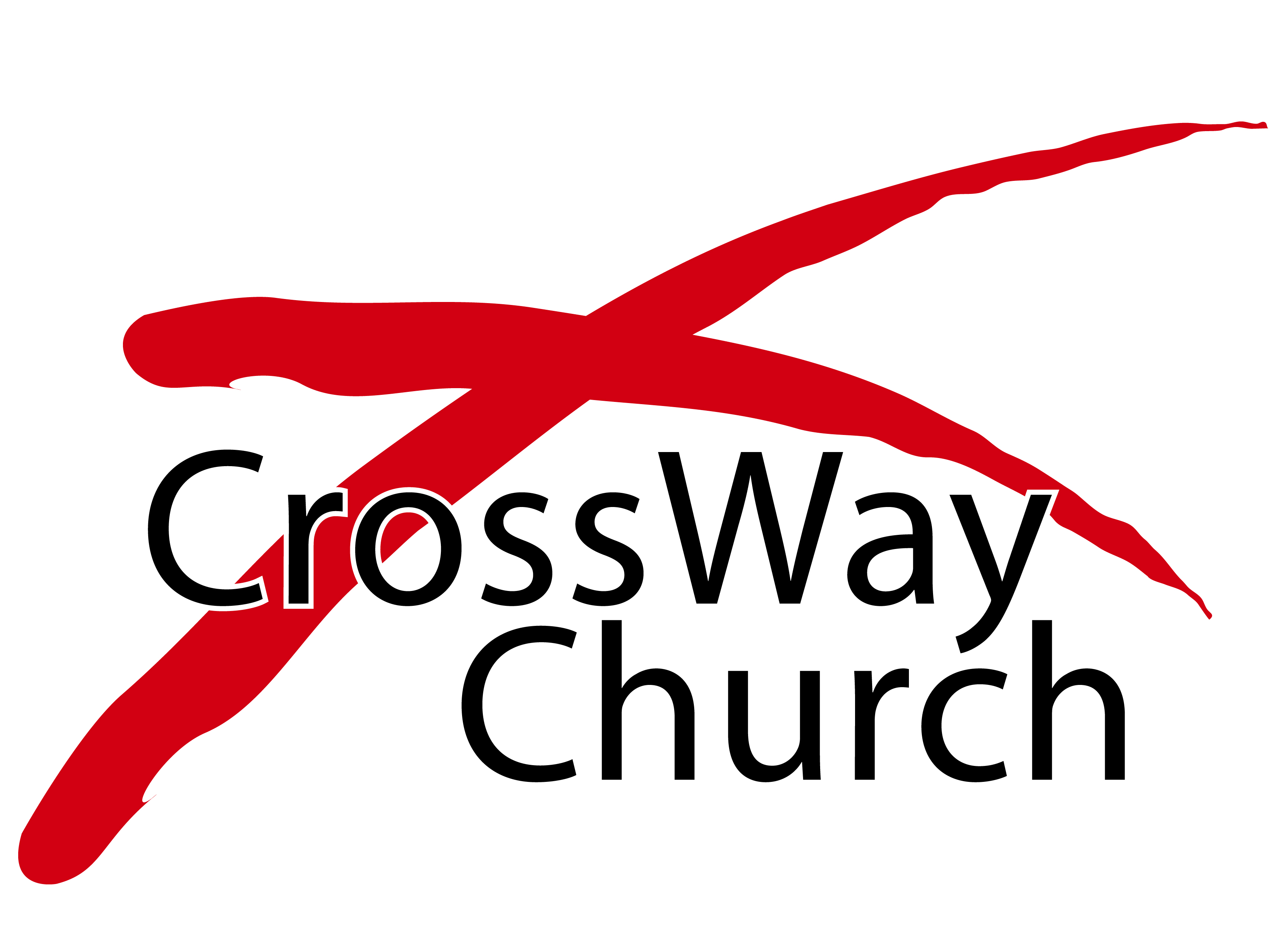